Office of  School Nutrition Supporting students’ health, well-being, academic and future success
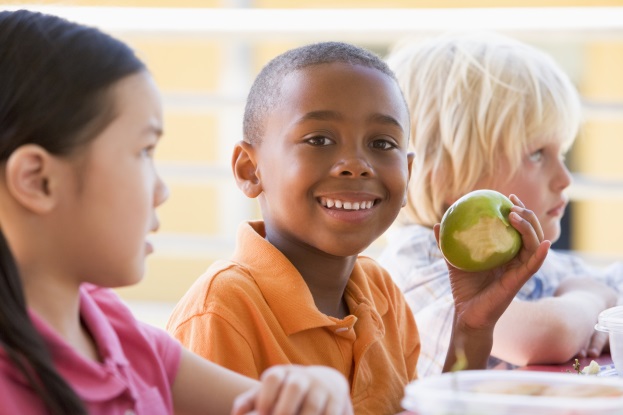 We think nutrition because
students can’t think without it!
Community Eligibility Provision Webinar
March 15, 2023
Topics Covered in this Webinar
Basics of CEP
Eligibility Requirements
CEP Cycles
CEP in the SNTS
Tools to increase ISP and maximize claiming percentages
2
What is CEP?
Community eligibility allows high-need schools to offer breakfast and lunch to all students at no cost.
Removes the burden of processing free & reduced household applications
Uses Directly Certified/Categorically Eligible student data as of April 1st of the prior school year
Provision program that operates on a 4-Year Cycle
3
Eligibility Requirements to Elect CEP
4
Eligibility Criteria
Schools and LEAs with a minimum Identified Student Percentage (ISP; ≥ 40 percent) in the prior school year
Identified students are those certified for free meals without the use of household applications 
Available to:
All schools in an LEA
A group of schools in an LEA
An individual school in an LEA
5
Group Criteria for CEP Implementation
If the district-wide ISP is below 40%, partial 
CEP is an appropriate option
Group of schools
Individual schools
The group of schools is weighted based on the enrollment of each school
6
Calculating ISP
ISP must be at least 40%
7
Identified Student Percentage (ISP)
Who are “Identified Students”?
Children directly certified for free meals through data matching 
SNAP, TANF, or Food Distribution Program on Indian Reservations (FDPIR)
Medicaid – FREE
Includes Extended Eligible students
Found in the SNTS Direct Certification system
Children who are categorically eligible for free school meals because they are deemed:
Homeless, migrant, runaway, enrolled in a federally funded Head Start program, or in foster care
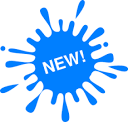 8
Identified Student Percentage (ISP)
Who are “Enrolled Students”?
Enrolled in a CEP participating school
Attending a CEP school
Has access to lunch and breakfast
9
Calculating Claim Reimbursements
Example:
50% ISP x 1.6 = 80
Therefore, 80% of the breakfasts and lunches would be reimbursed at the free reimbursement rate.
The remaining 20% would be reimbursed at the paid rate.
What is the 1.6 multiplier?
The 1.6 multiplier is regulated by the USDA.
10
Examples
11
Increasing ISP
Perform direct certification matches as often as possible
Extend eligibility to students living in the same household with other students who are directly certified
Connect with school support staff to identify any students who are newly homeless or have entered foster care
Connect with local organizations that do SNAP outreach to families
12
Documentation & the 4-Year Cycle
13
Understanding the CEP Cycle
The ISP is established as of April 1st in the school year prior to implementing CEP, and can be used for four school years
Example:
The SFA’s last Data Year cycle was established in April 2019, for Cycle Year SY 2019-2020.
Their 4-Year cycle would run from SY 2019-2020 through SY 2022-2023
The SFA will need to re-establish for SY 2023-2024 using data from April 2023
SFA’s are allowed to re-establish before the end of the 4-Year cycle (i.e. at year 2 or 3)
14
Changes to Grouping
Adjustments to existing groupings, addition or deletion, of schools will require that current data be used, and a new cycle begins.

Review your existing groups and carefully weigh the pros and cons to the change.
15
Opting out mid-year
USDA does allow an LEA to opt out of CEP during the school year.
Careful consideration and planning is needed
Households will need to complete a household application
Students will need to begin paying for meals if they do not qualify for free or reduced-price benefits
Adjustments to the SFA and Site Applications
Any change to a school within a group, requires a recalculation of the ISP.
16
Grace Year
USDA does allow an LEA to opt for a Grace Year (5th Year) in certain circumstance given the following criteria is met:

The district/group/school has an ISP of at least 30.00% - 39.99% ISP using current data

The 1.6 multiplier will be applied, and the NEW free/paid reimbursement percentage will be established.  If the 40% threshold is not met the following year, CEP may not be an option
17
Source Documentation
Documentation may include:

Direct certification lists
Lists of homeless students
Lists of migrant students
Etc.

Each list should include confirmation of total enrollment numbers
18
Direct Certification System
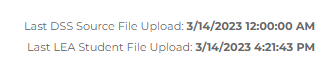 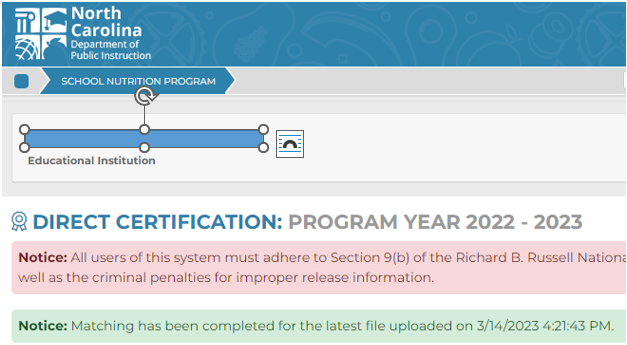 19
Direct Certification System
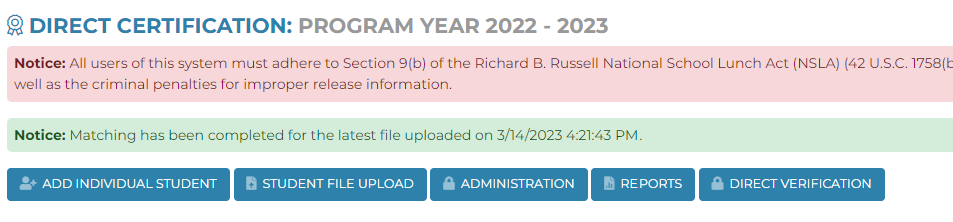 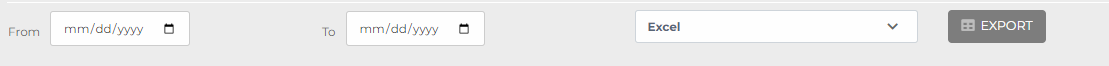 20
Direct Certification
Total Records count
Complete Direct Certification List
Displays the first 10 students
Export to view all matched students for the entire school year, or during a specific date range
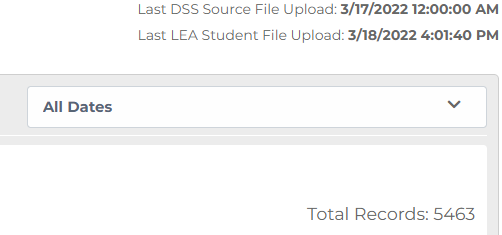 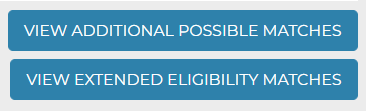 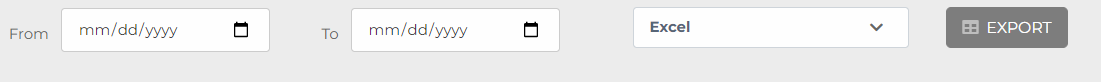 21
School Nutrition Technology System (SNTS)CEP Next Steps
22
Steps to Complete for CEP
Use the CEP Site Data Worksheet
Enter your numbers from the CEP Site Data Worksheet into the SNTS CEP Site List (as of April 3rd )
Complete the CEP Schedule, once you decide to do CEP and have started your SFA Application for SY 2023 - 2024
23
Go to the NCDPI School Nutrition Website:
Information and Resources by Subject
Determining Household Eligibility for School Meals
CEP
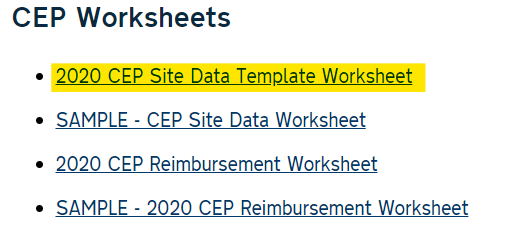 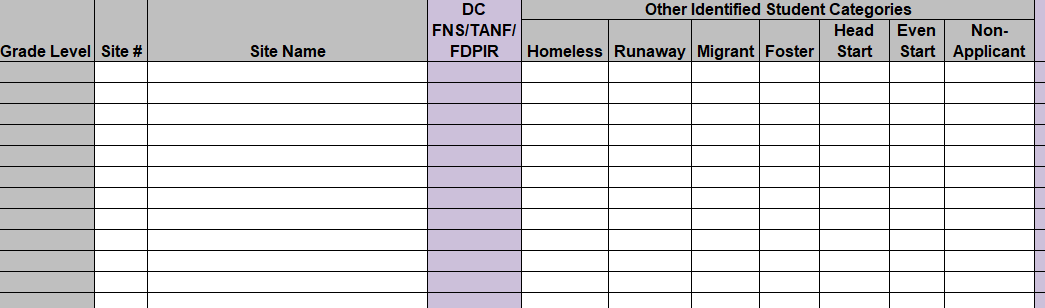 24
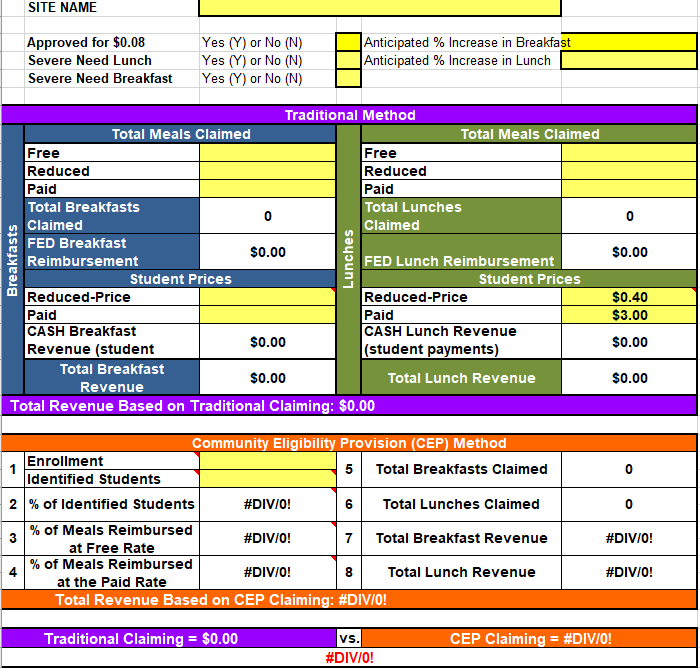 25
Completing the CEP Site List in SNTS
SNTS > Applications menu > Community Eligibility Provision
For SY 2022 - 2023
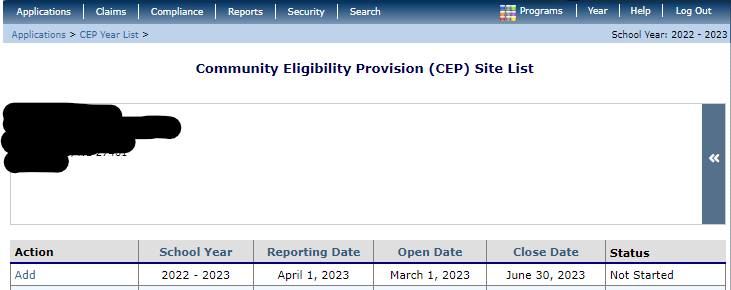 26
CEP Site List
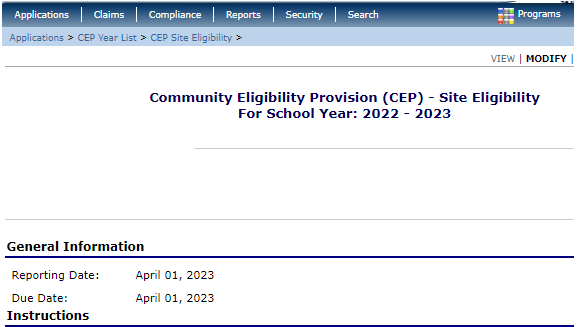 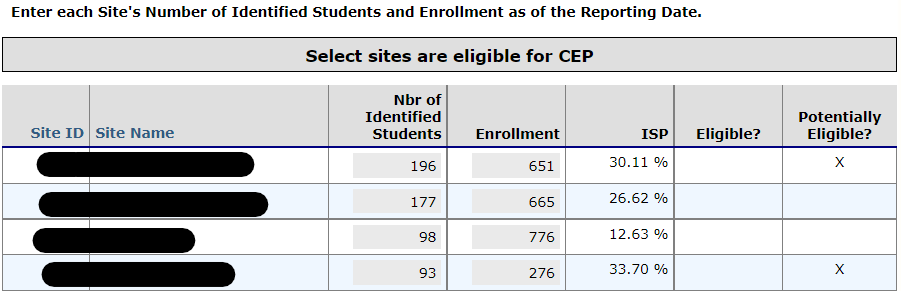 27
CEP Schedule
Ask any questions prior to revising/submitting your CEP Schedule
SNTS > Blue tile for SNP > Applications > Application Packet
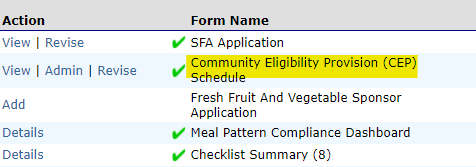 28
Benefits of CEP
29
CEP Benefits Everyone!
Students
Parents
School staff
Administrators
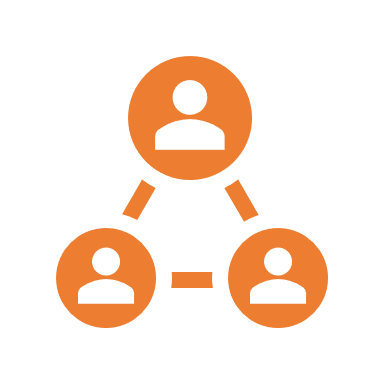 30
Questions?
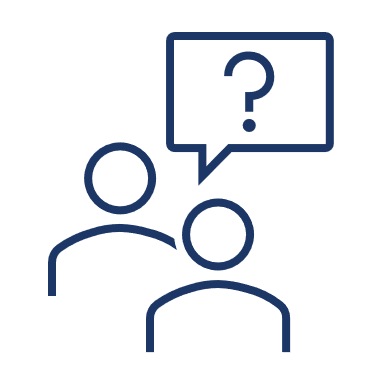 Thank you for attending this webinar!
31
Resources
USDA’s CEP Resource Center:
https://www.fns.usda.gov/cn/community-eligibility-provision-resource-center
NCDPI School Nutrition:
https://www.dpi.nc.gov/districts-schools/district-operations/school-nutrition/information-resources-subject/determining-household-eligibility-school-meals/community-eligibility-provision-cep
FRAC CEP webpage:
https://frac.org/community-eligibility
32
USDA Nondiscrimination Statement
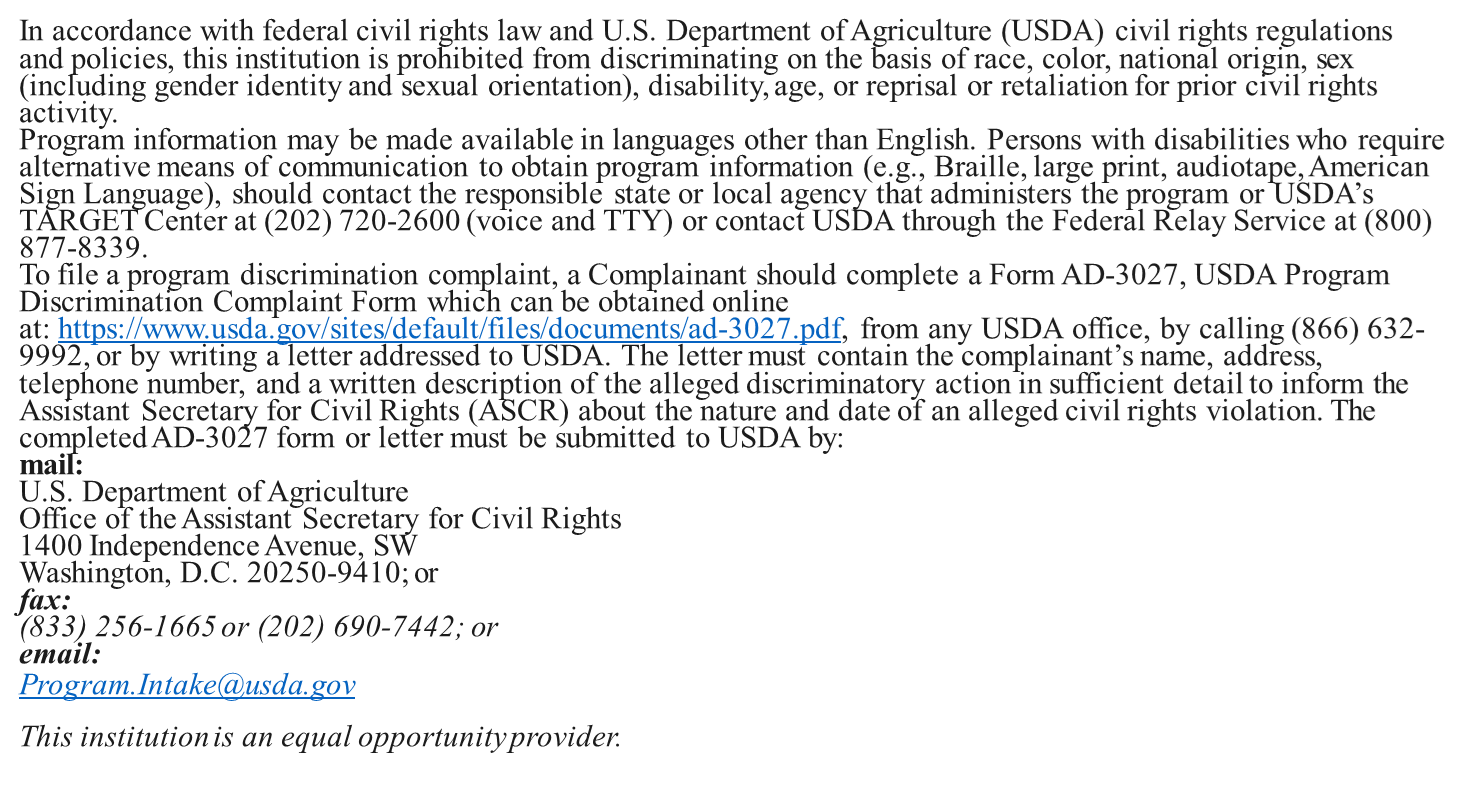 33